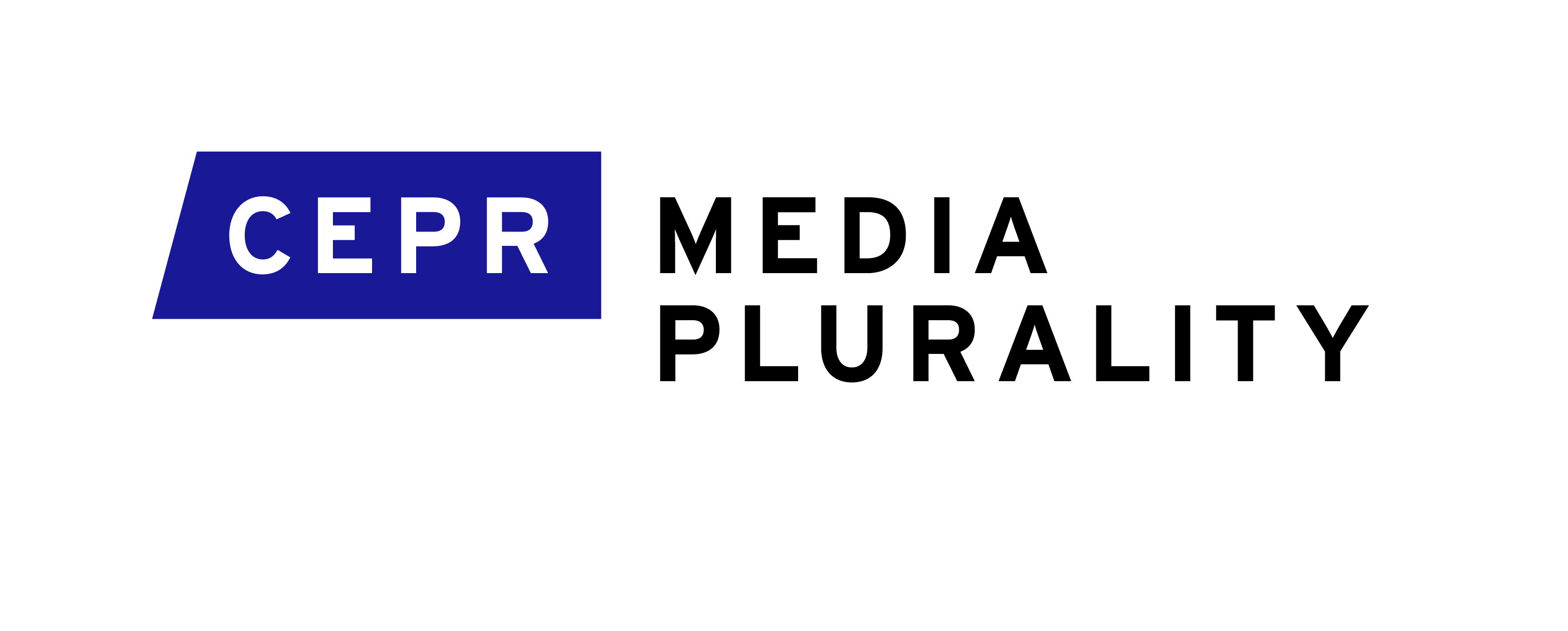 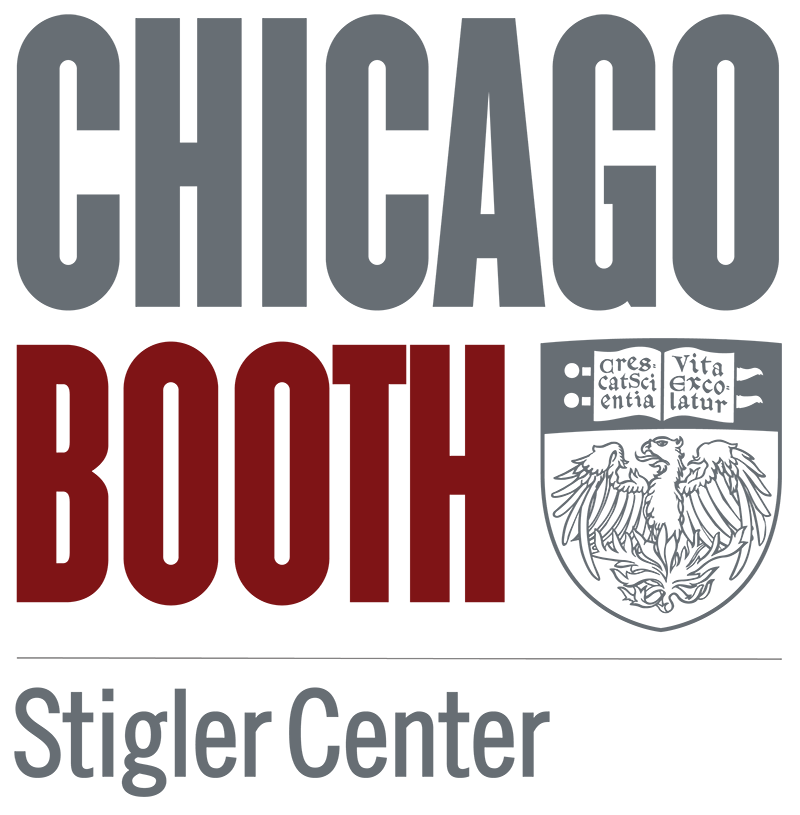 Media Plurality and the Fight against Online Misinformation
Papers Presentation with Emeric Henry (Sciences Po, CEPR & Media Plurality RPN) and Samuel Woolley (University of Texas)

Policy Discussion with Jamie Guerra and Gabriella Stern (World Health Organisation)

Moderated by Brooke Fox (ProMarket)
A webinar series from the CEPR Research and Policy Network (RPN) on Media Plurality led by Julia Cagé  (Sciences Po, CEPR & Media Plurality RPN Leader)
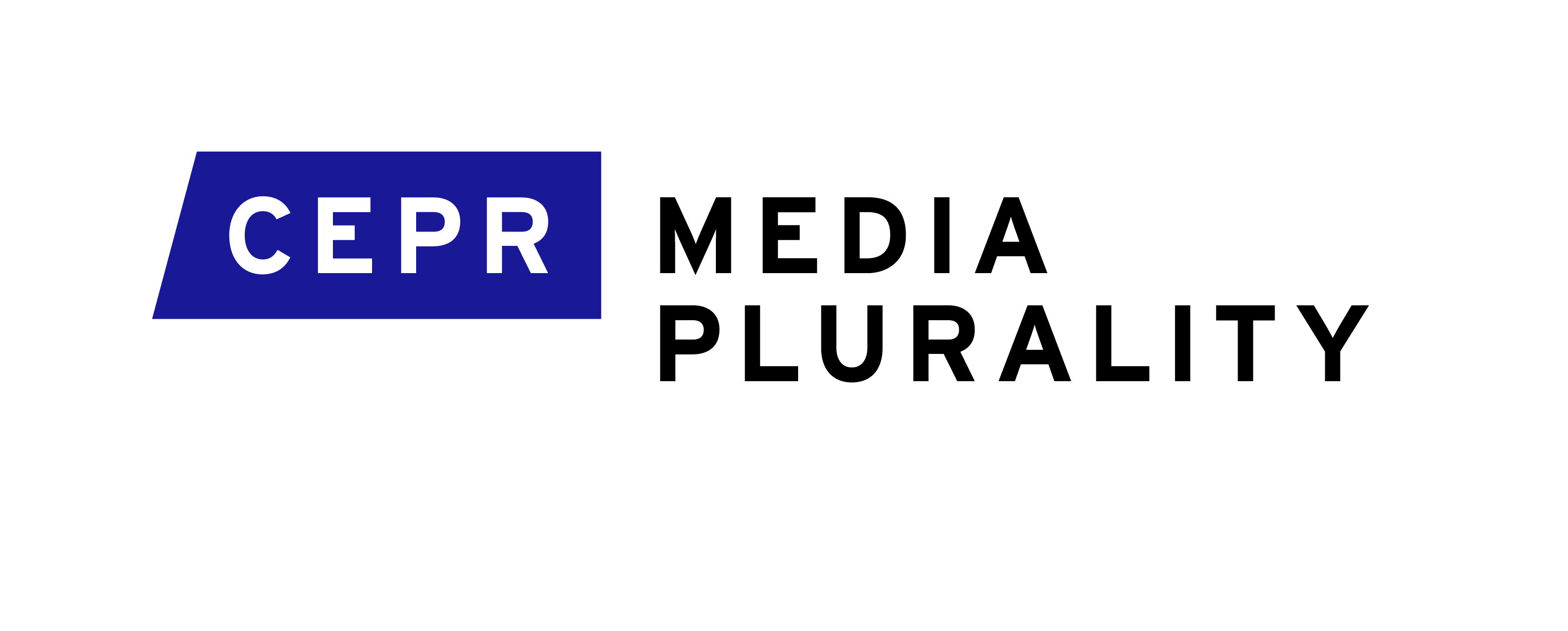 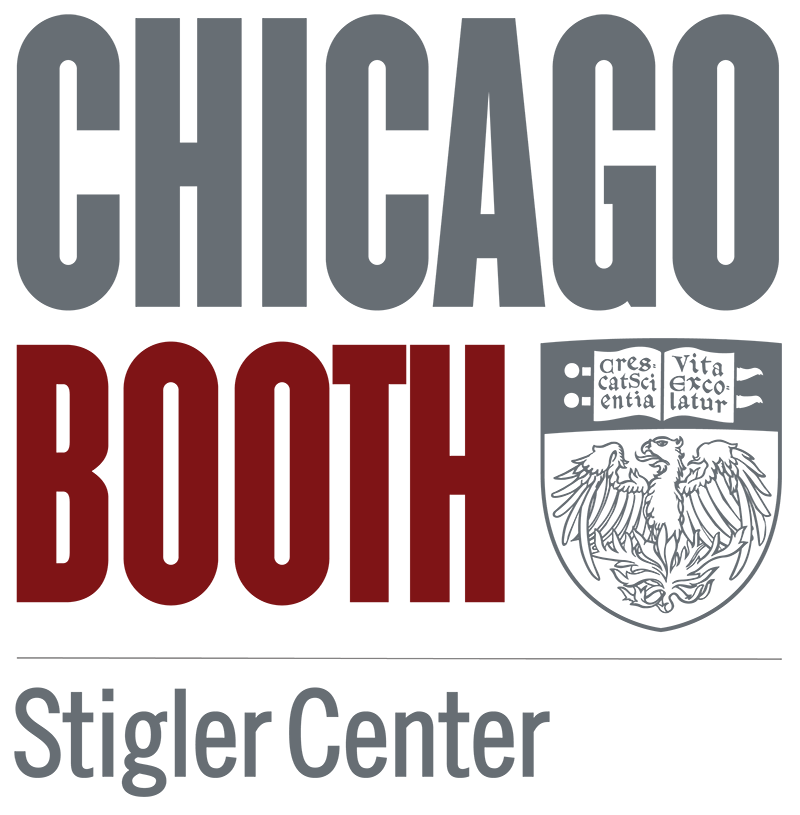 Thank you for watchingCEPR Media Plurality Webinar Series
A webinar series from the CEPR Research and Policy Network (RPN) on Media Plurality led by Julia Cagé  (Sciences Po, CEPR & Media Plurality RPN Leader)